History of Computer Art
URL: http://iasl.uni-muenchen.de/links/GCA_Indexe.html
Part IV: Video Tools
Seminar, 28nd April 2014/4th September 2015
Danube University Krems
Department for Arts and Image Science
MediaArtHistories: Masters of Art

Thomas Dreher
URL: http://dreher.netzliteratur.net
1
Early Video Systems
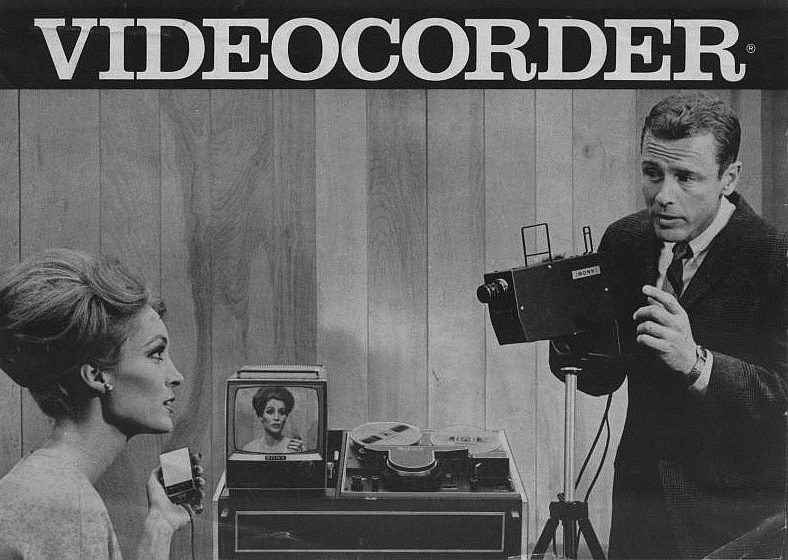 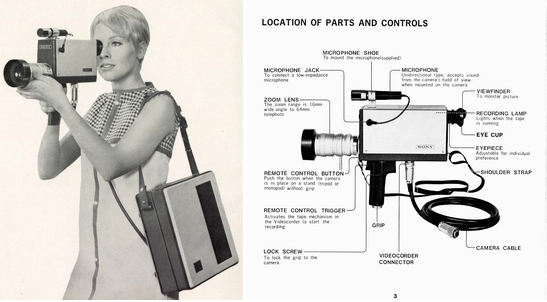 Left: Sony VCK 2000, since 1965. A woman with microphone and a man with the video camera mounted on a tripod. Behind it: Recorder with magnetic tape and monitor. Photo: Sony.
Image Source: http://www.smecc.org/sony_cv_series_video.htm
Middle: Sony Porta Pak CV 2400, since 1968. Left: Woman with video camera and portable video recorder. Right: Video camera. Photos: Sony.
Middle: Image source: URL: http://iasl.uni-muenchen.de/links/GCA-IV.1e.html
Image source: URL: http://www.smecc.org/video/wpe3C.gif
2
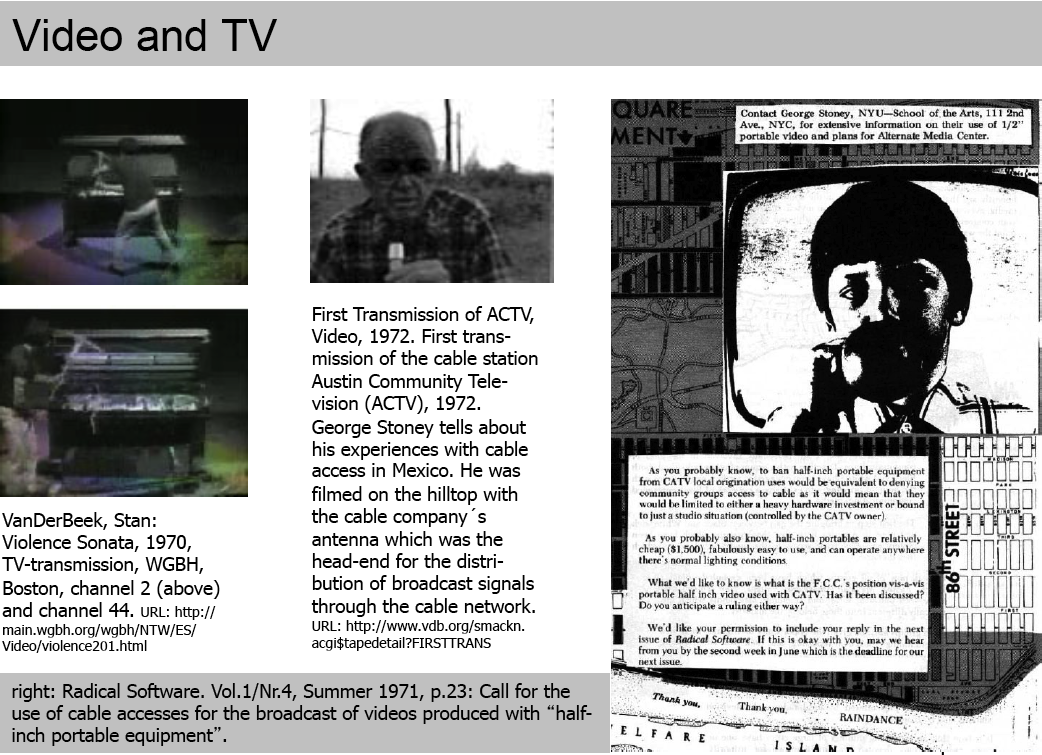 3
WGBH TV, Boston
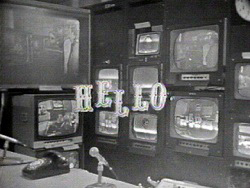 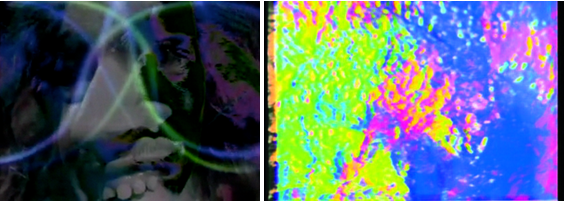 Paik, Nam June. 
Left: Electronic Opera #1, WGBH-TV, Boston, video, 1969. 
Screenshot from URL: http://openvault.wgbh.org/catalog/ntw-mla000209-nam-june-paik-s-electronic-opera-1
Right: Video Commune – The Beatles from Beginning to End, WGBH-TV, Boston, video, 1970. 
Screenshot from URL: http://www.medienkunstnetz.de/works/video-commune/
Kaprow, Allan: Hello, TV broadcast "The Medium is the Medium”, WGBH, Boston, video, 1969. 
Image source: URL: http://www.eai.org/title.htm?id=14357
UR
4
Radical Software, 1970-1974
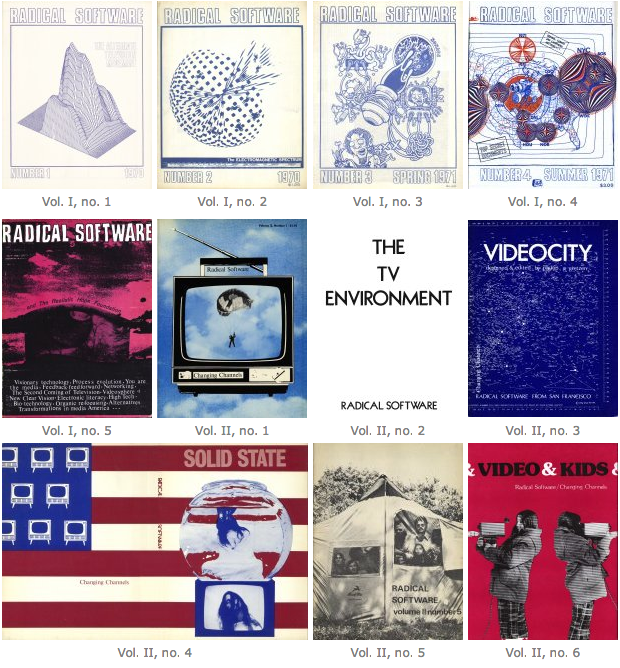 UR
5
Covers of the Journal Radical Software, 1970-74. Image Source: URL: http://www.radicalsoftware.org/e/browse.html
Oscillographs I
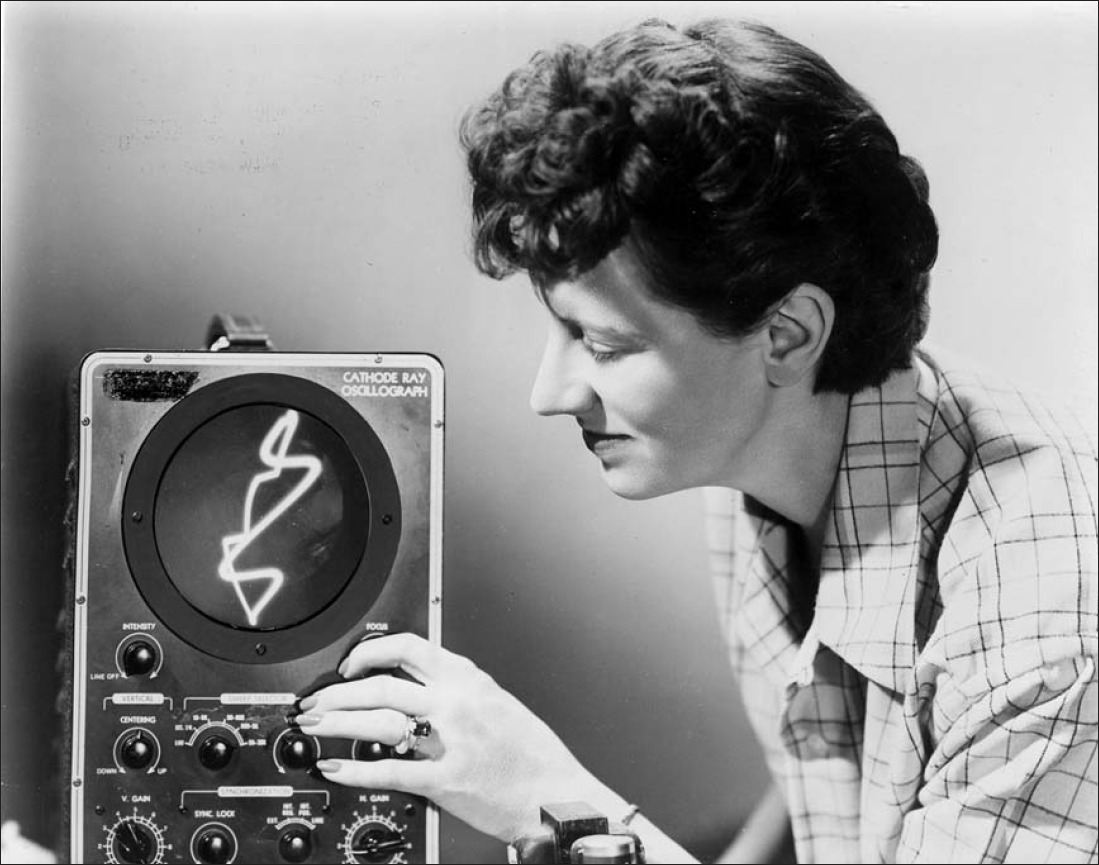 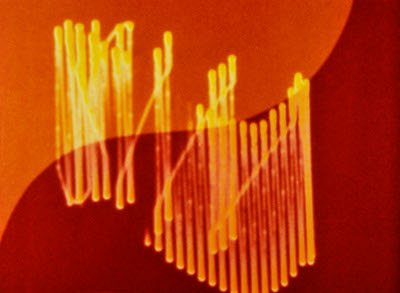 Bute, Mary Ellen: 
Left: Bute at the fine-tuning of her oscillograph. Photo: Ted Nemeth, c. 1954. Courtesy Center for Visual Music (Zinman: Circuit 2012, p.140). 
Right: Abstronic, film, 1952. Image Source: http://www.centerforvisualmusic.org/abstronic2%20em%20arts.jpg
6
Oscillographs II
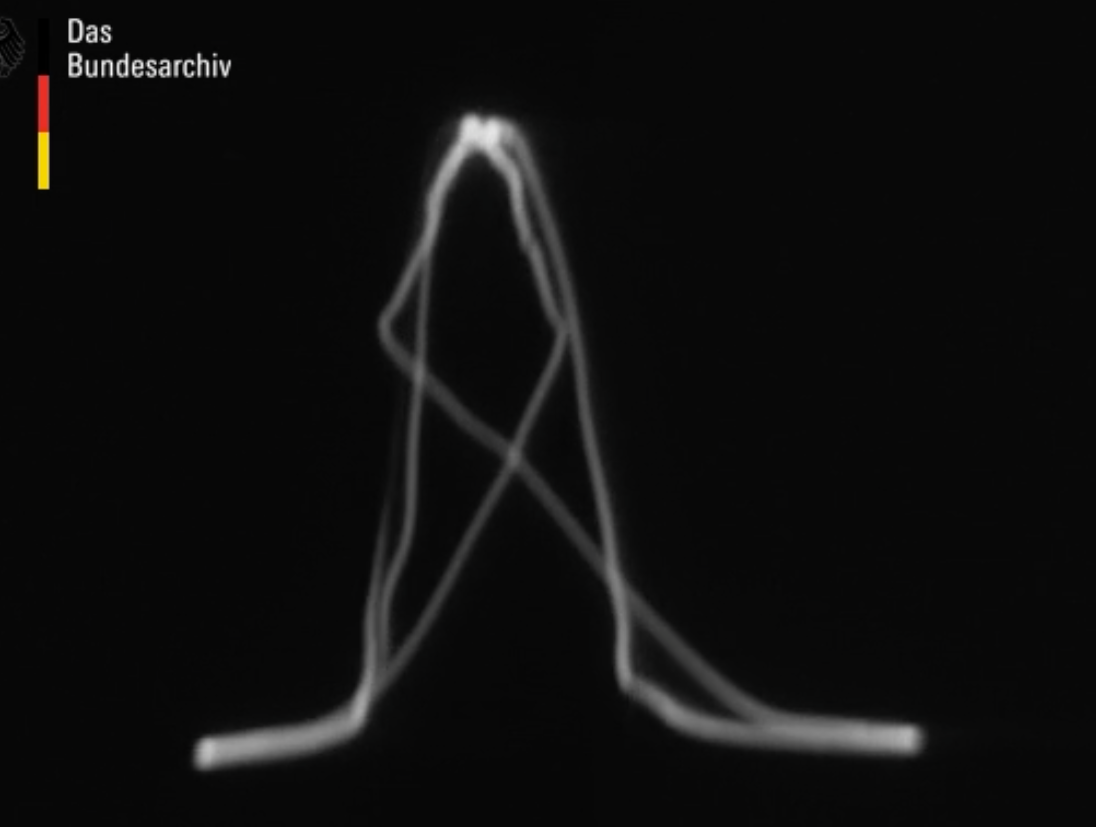 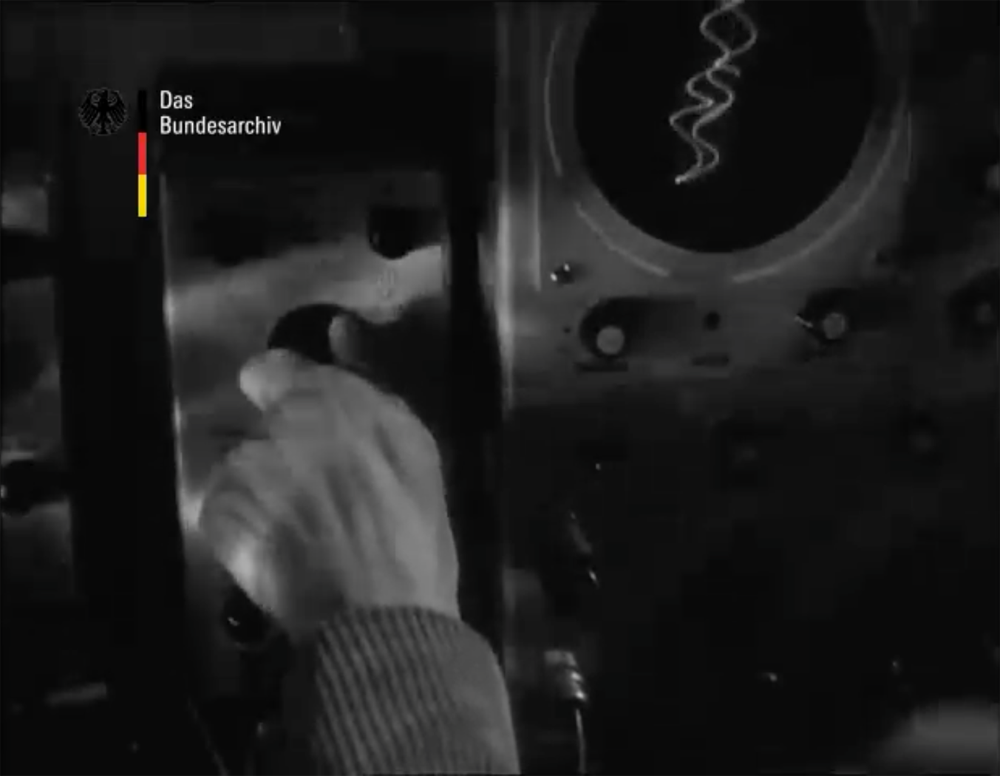 Franke, Herbert W.: UFA-Wochenschau 170/1959, film, 10/27/1959 (weekly show for cinemas). Cameraman: Vlasdeck. Left: screen of the oscillograph. Right: The units on the left of the oscillograph were used by Franke to readjust in real time the output, as it was produced by Franz Raimann´s analog calculation system.. 
Image Source: https://www.filmothek.bundesarchiv.de/video/584360
7
Luminoscope
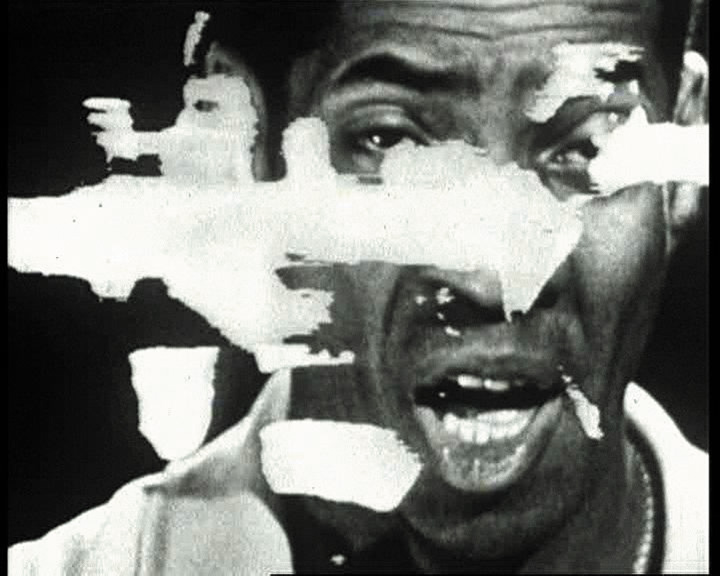 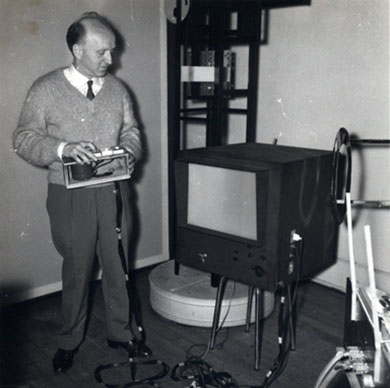 Schoeffer, Nicolas: 
Left: Luminoscope I, 1959. Image Source: https://s-media-cache-ak0.pinimg.com/originals/cd/ff/dd/cdffddc08e492b15d474a1d1fdbe8083.jpg
Rigth: Variations luminodynamiques, film, 1961. Documentation of the programme sent by the television channel ORTF, 25th October 1961. Still with the gospel singer Gordon Heath. Image Source: http://www.olats.org/schoffer/archives/Variations%20Luminodynamiques.html
8
ANIMATE
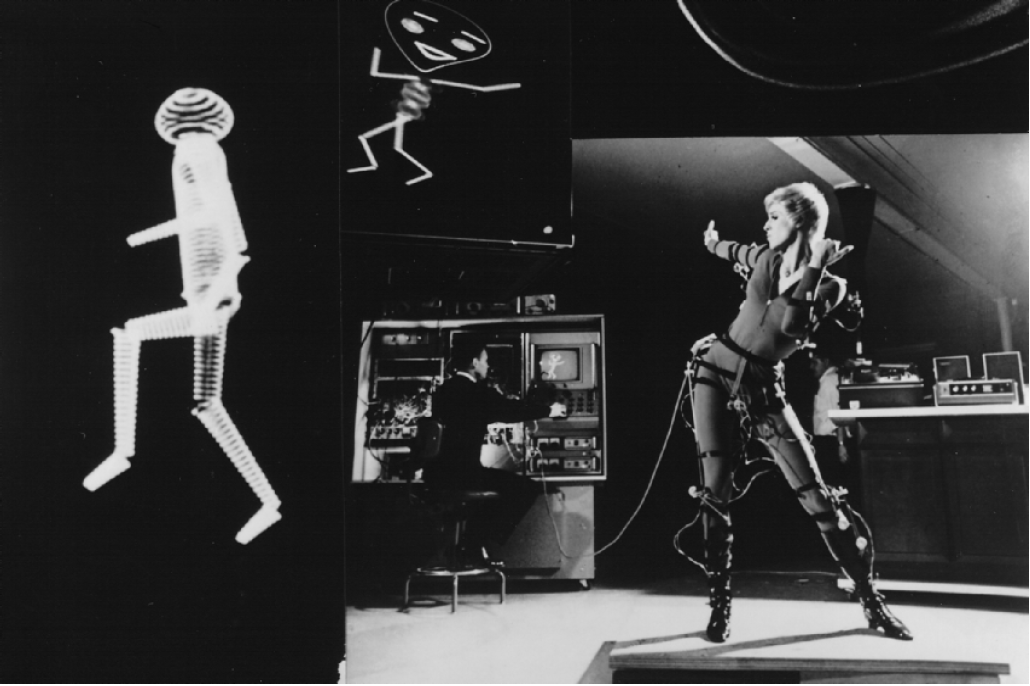 Harrison III, Lee: ANIMAC, 1962. A dancer controls the line patterns of a figure by activating sensors mounted on her body. Denver 1962 (photomontage). Image Source: URL: http://www.vasulka.org/Kitchen/PDF_Eigenwelt/pdf/092-095.pdf
9
Ture Sjölander
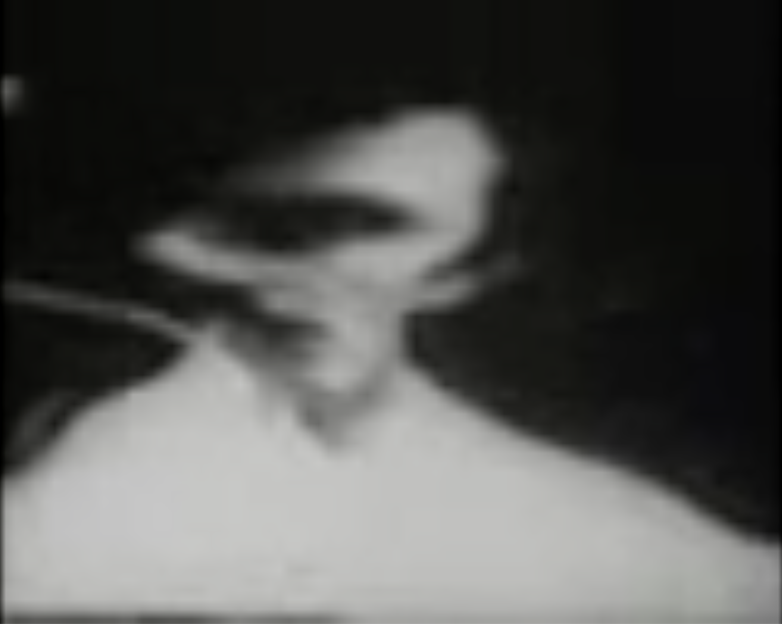 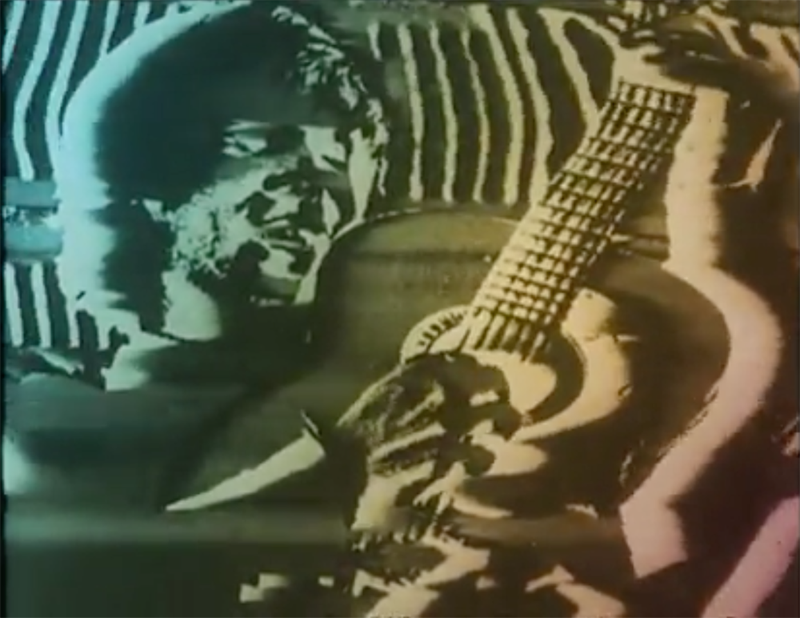 Sjölander, Ture/Wikström, Bror/Modin, Bengt: Time, 1966. Film for Sveriges Radio (Stockholm). Image Source: http://www.centerforvisualmusic.org/abstronic2%20em%20arts.jpg
Sjölander, Ture/Weck, Lars: Monument, 1967. Film for Sveriges Radio, Stockholm, January 1968. Image Source: http://www.centerforvisualmusic.org/abstronic2%20em%20arts.jpg
10
Truqueur Universel/Video Colour Synthesizer
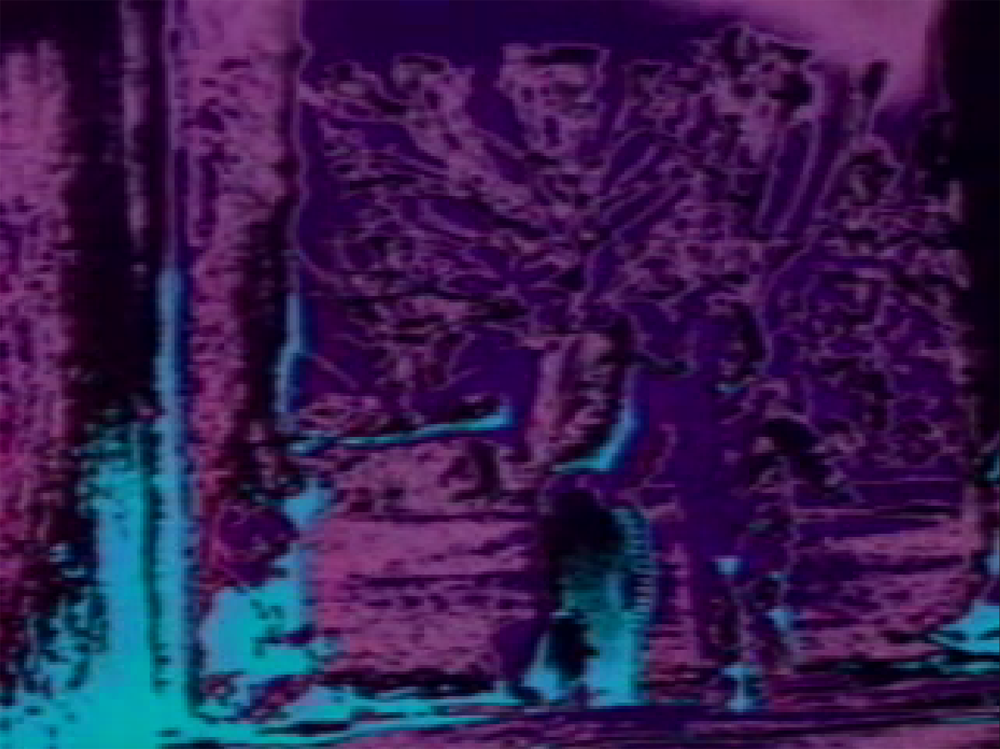 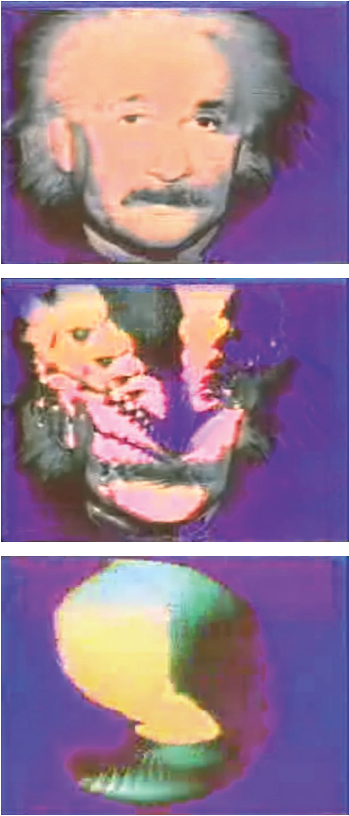 Siegel. Eric: Einstine, video, 1969. (Kane: Algorithms 2014, p.73).
Cahen, Robert: L´invitation au voyage, video, 1973. Image Source: http://24-25.fr/work.php?work-id=gama:heure-exquise:main:Work:2169
11
SCANIMATE
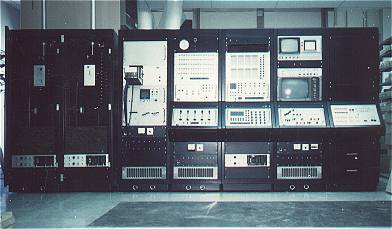 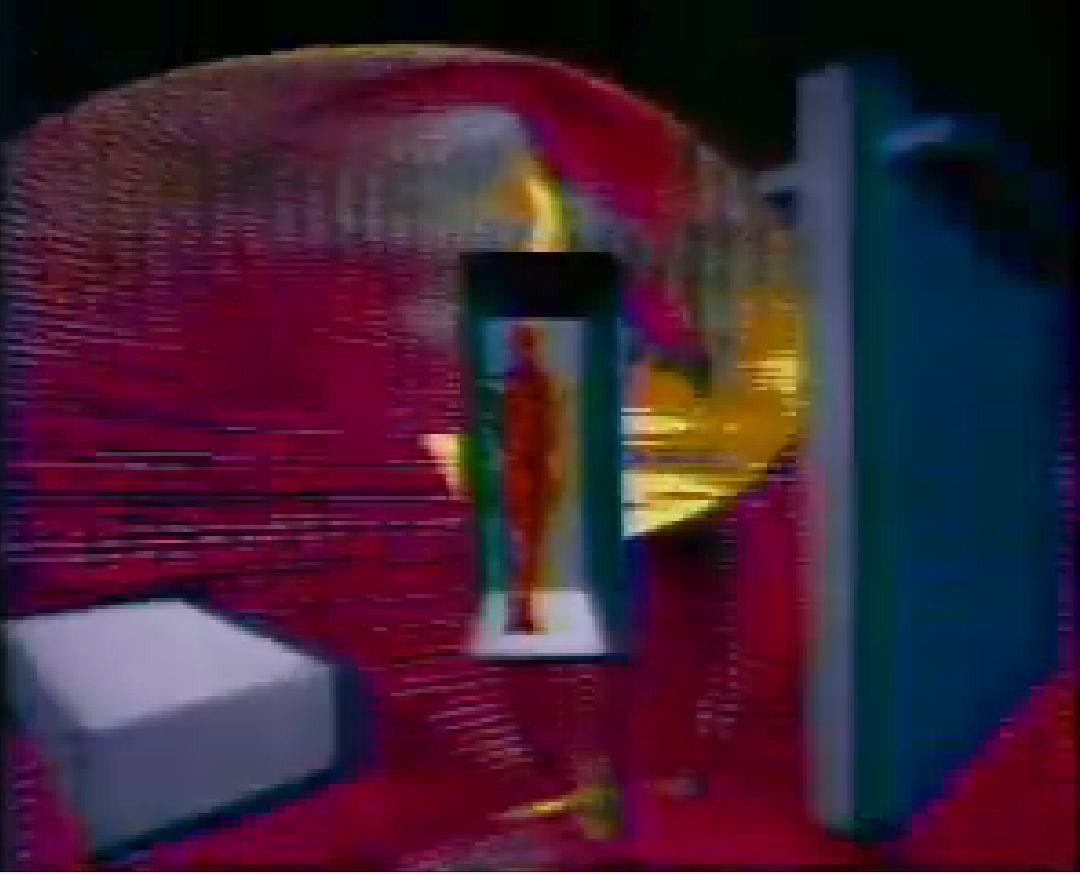 Harrison III, Lee: SCANIMATE, 1969. Brand new SCANIMATE      at Dolphin Productions, New York City 1973. Image Source: URL: http://scanimate.zfx.com/photo1.html
Emshwiller, Ed: Scape-mates, video built with Scanimate in the TV Lab of the New York Station WNET/Thirteen, 1972. 
Screenshot from: URL: https://www.youtube.com/watch?v=4PXs5szhnOw
12
Video-Processors and Synthesizers, since 1970
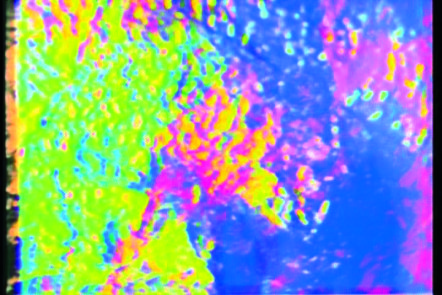 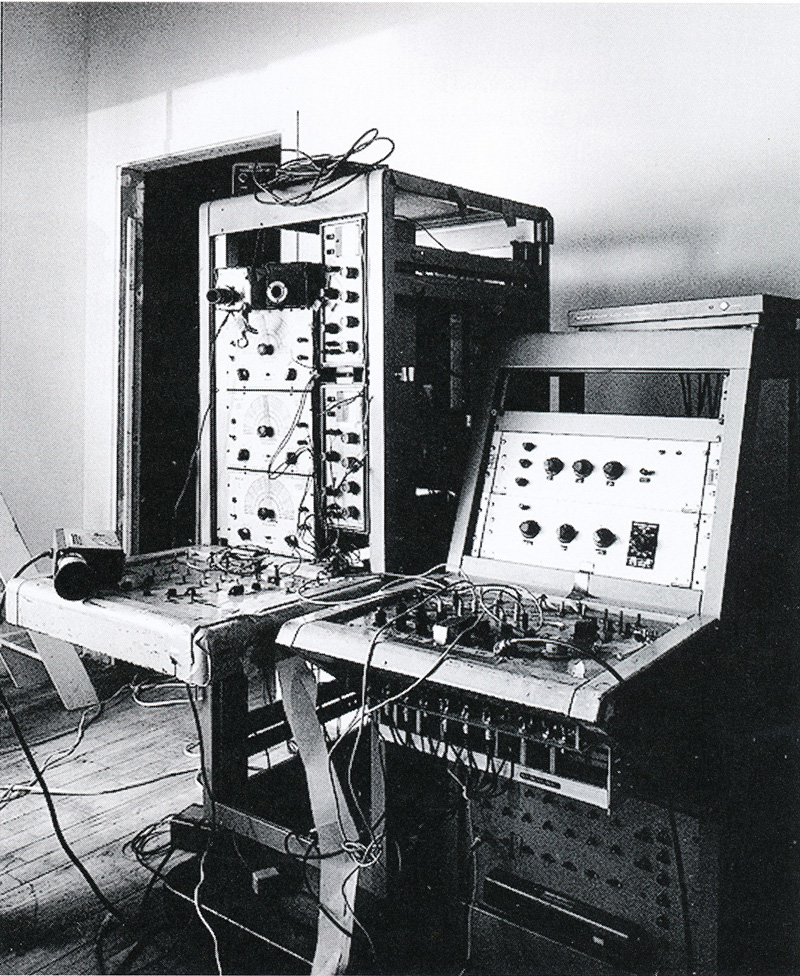 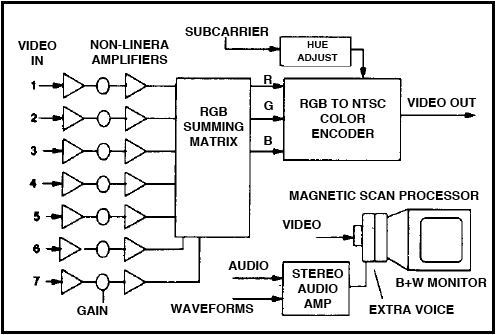 Paik, Nam June: Video Commune – The Beatles from Beginning to End, WGBH-TV, Boston, Video, 1970. Screenshot from URL: http://www.medienkunstnetz.de/works/video-commune/
Abe, Shuya/Paik, Nam June: Paik/Abe Video Synthesizer. Left: model of 1972, WNET/Thirteen, New York (Courtesy Nam June Paik Studios, Inc. In: Joselit: Feedback 2007, p.47). Right: diagram of functions by Jeffrey Schier (Dunn/Vasulka/Weibel: Eigenwelt 1992, p.129).
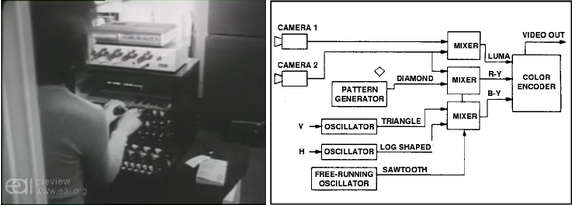 Siegel, Eric: EVS Video Synthesizer, 1970. Left: Eric Siegel in the office of Electronic Arts Intermix, New York, ca. 1971. Screenshot from URL: http://www.eai.org/kinetic/ch2/siegel/filmvideo.html. Right: Function diagram by Jeffrey Schier (Dunn/Vasulka/Weibel: Eigenwelt 1992, p.121).
13
UR
Stephen Beck: Direct Video Synthesizer, 1970
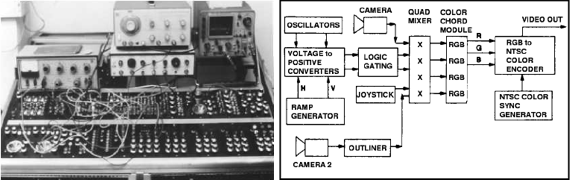 Beck, Stephen: Direct Video Synthesizer, 1970. Left: supervision.Right: diagram of functions by Jeffrey Schier. (Dunn/Vasulka/Weibel: Eigenwelt 1992, S.123s.)
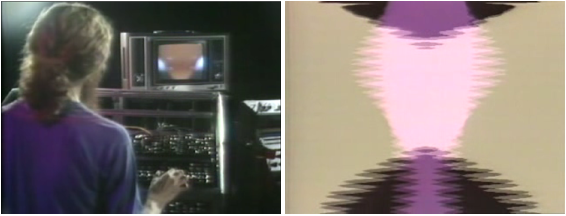 Beck, Stephen/Jepson, Warner: Illuminated Music 2 & 3, video documentation by a programme of the PBS (Public Broadcasting Service), 1973. Left: Beck at his Direct Video Synthesizer. Right: Beck´s visualization of  Jepson´s music. Screenshots from URL: http://www.ubu.com/film/beck_illuminated.html
14
UR
Dan Sandin: Analog Image Processor, 1971-73
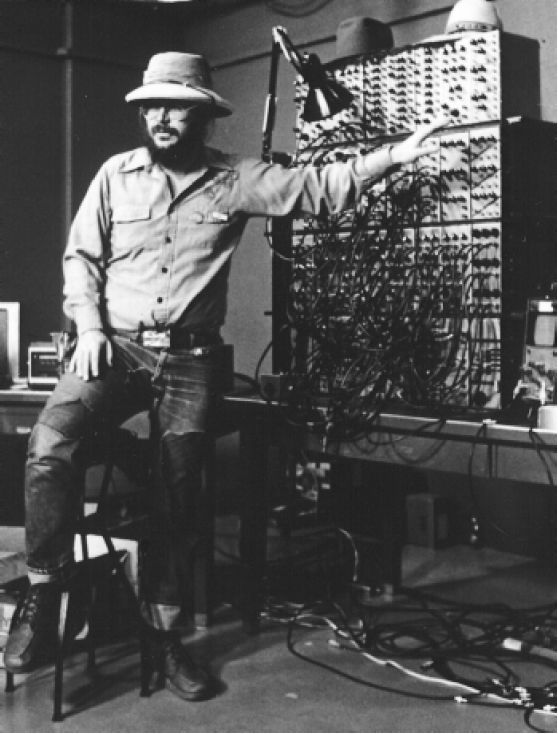 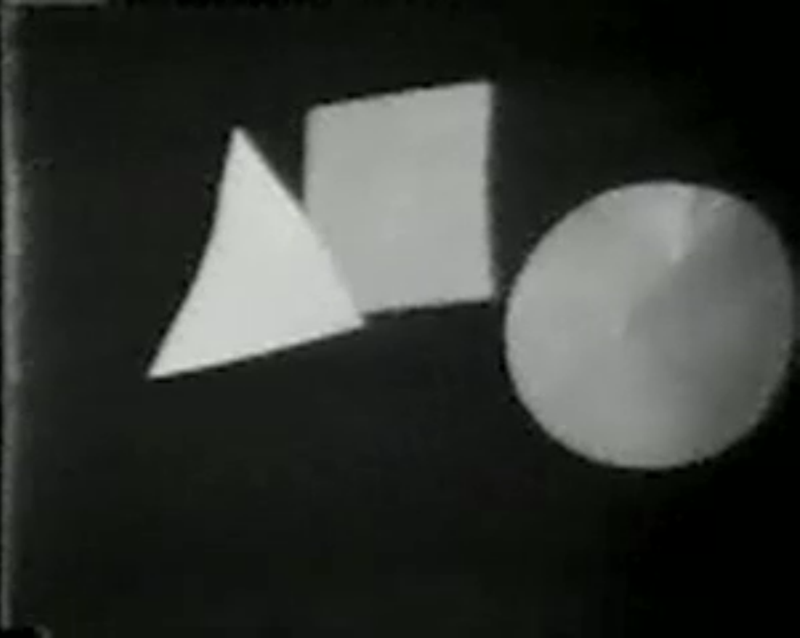 Left: Dan Sandin with the Analog Image Processor, Chicago 1972 (Dunn/Vasulka/Weibel: Eigenwelt 1992, p.133).
Right: Triangle in Front of Square in Front of Circle in Front of Triangle, video, 1973. Screenshot from URL: http://www.vdb.org/titles/triangle-front-square-front-circle-front-triangle
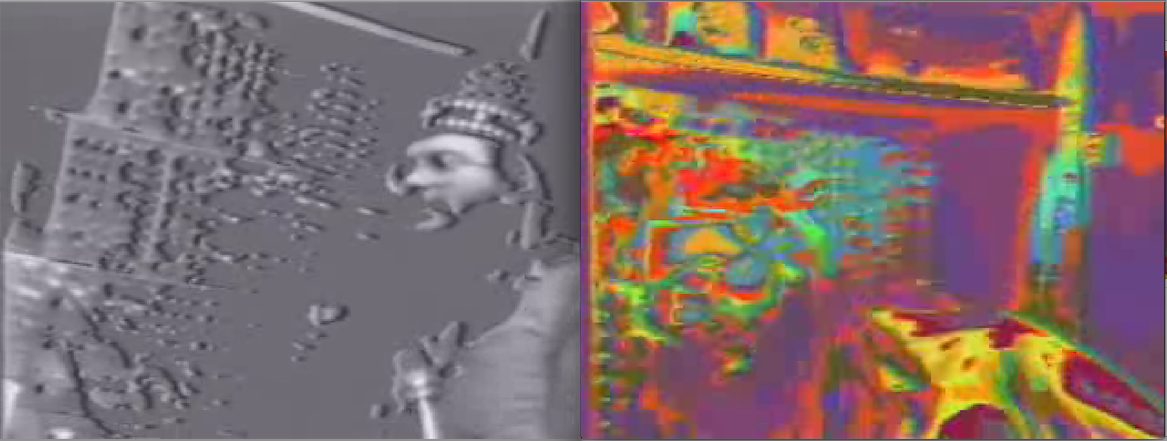 Left, bottom: 5 Minute Romp Through the IP [Analog Image Processor], video, 1973. 
Screenshots from URL: https://www.youtube.com/watch?v=8qh6jRzjmcY
15
Ryral, 1976
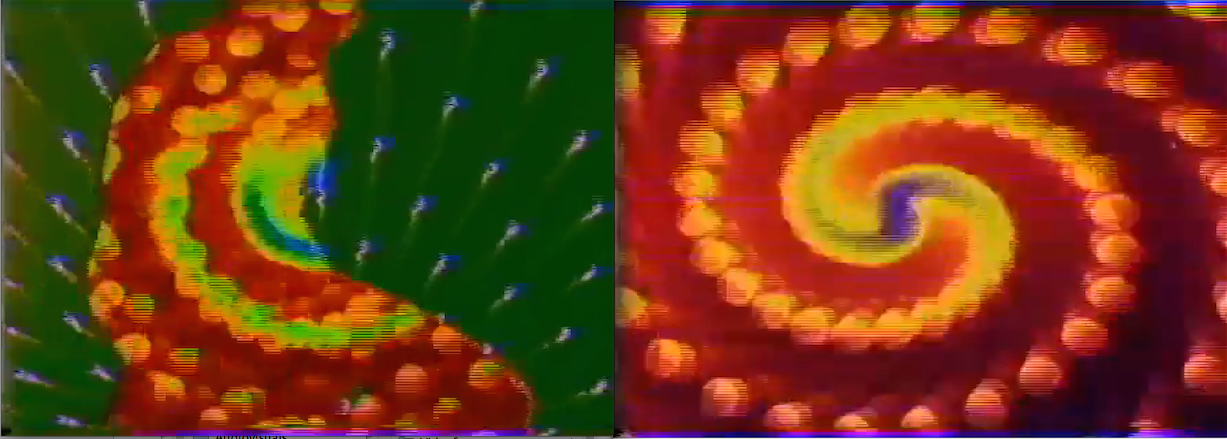 DeFanti, Tom/Morton, Phil/Sandin, Dan/Snyders, Bob: Ryral, video of a live performance at the University of Illinois, Chicago 1976. 
Screenshots from URL: https://www.youtube.com/watch?v=fnYwFstm4bk
16
EMC Spectron I
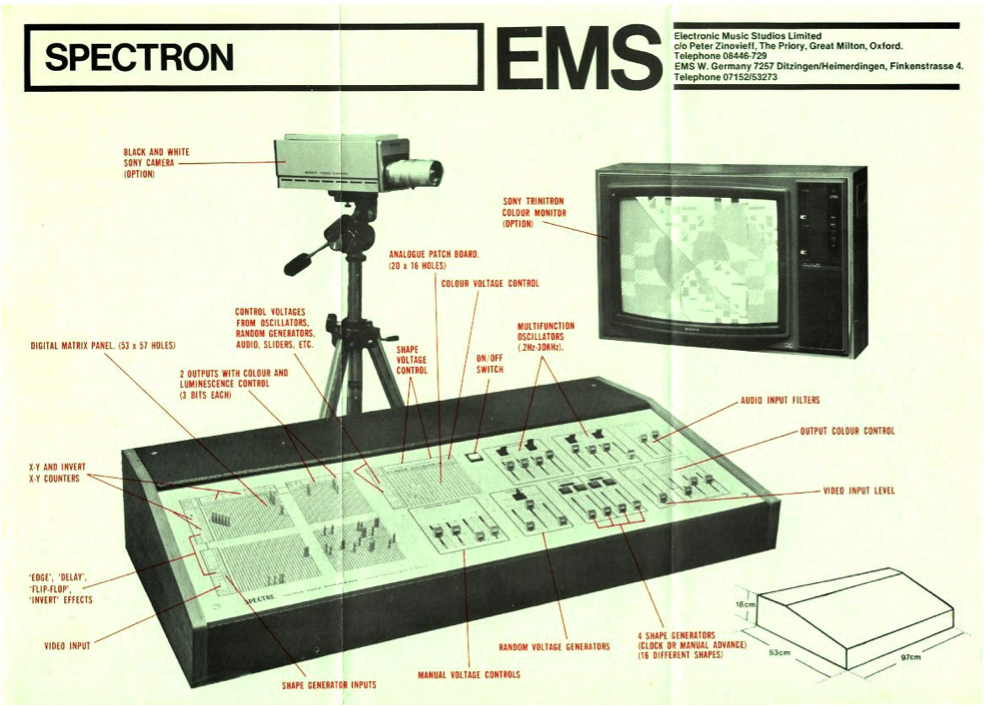 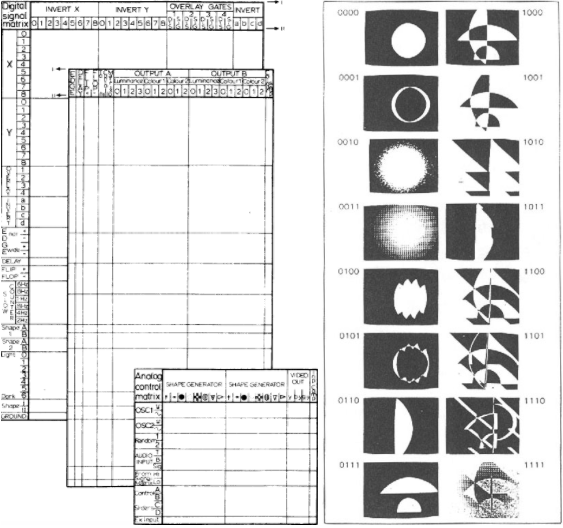 Electronic Music Studios, Ltd (EMS): Spectron, 1974. Video synthesizer (Siedler: EMS undated, p.7).
Left: All parts. 
Middle: Digital Signal Matrix and Analog Control Matrix (Monkhouse: Art 1974, p.26). Right: 16 basic forms (Siedler: Spectre undated). Image Source: http://www.centerforvisualmusic.org/abstronic2%20em%20arts.jpg
17
EMC Spectron II
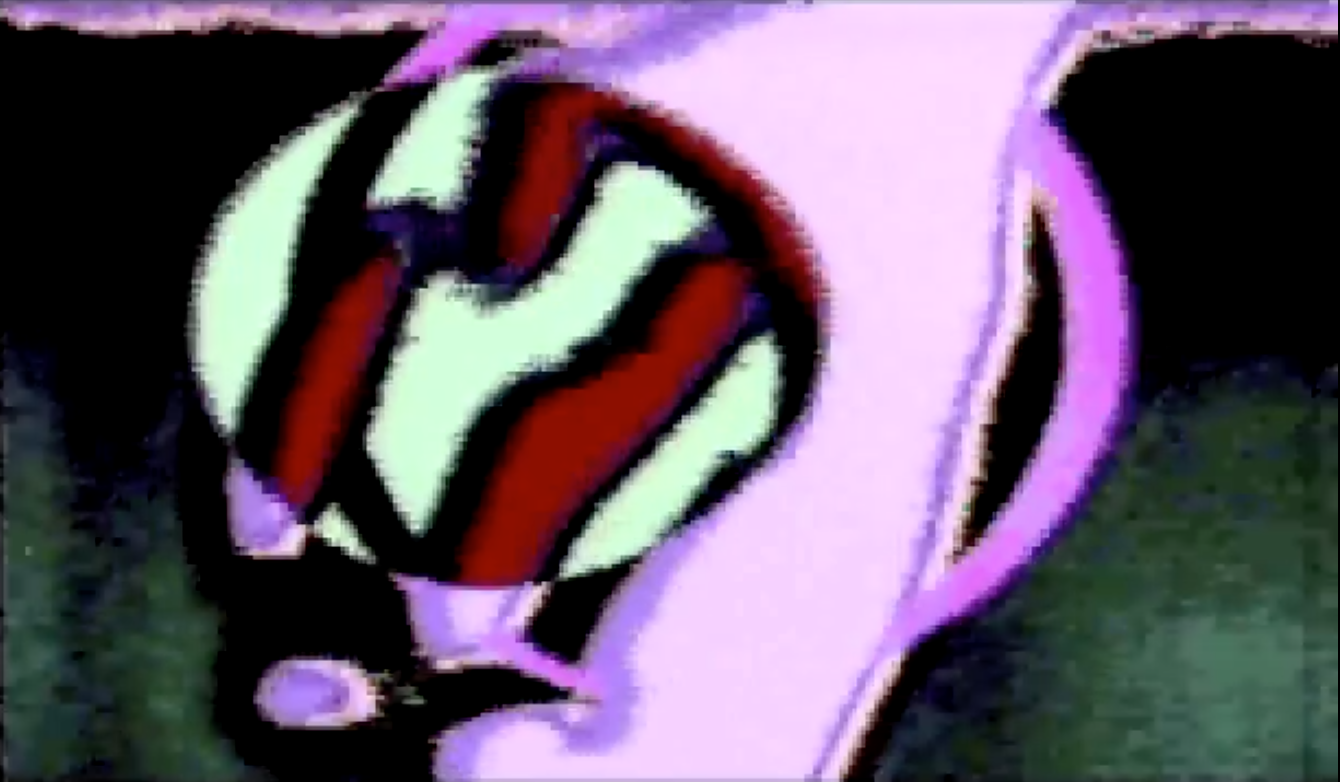 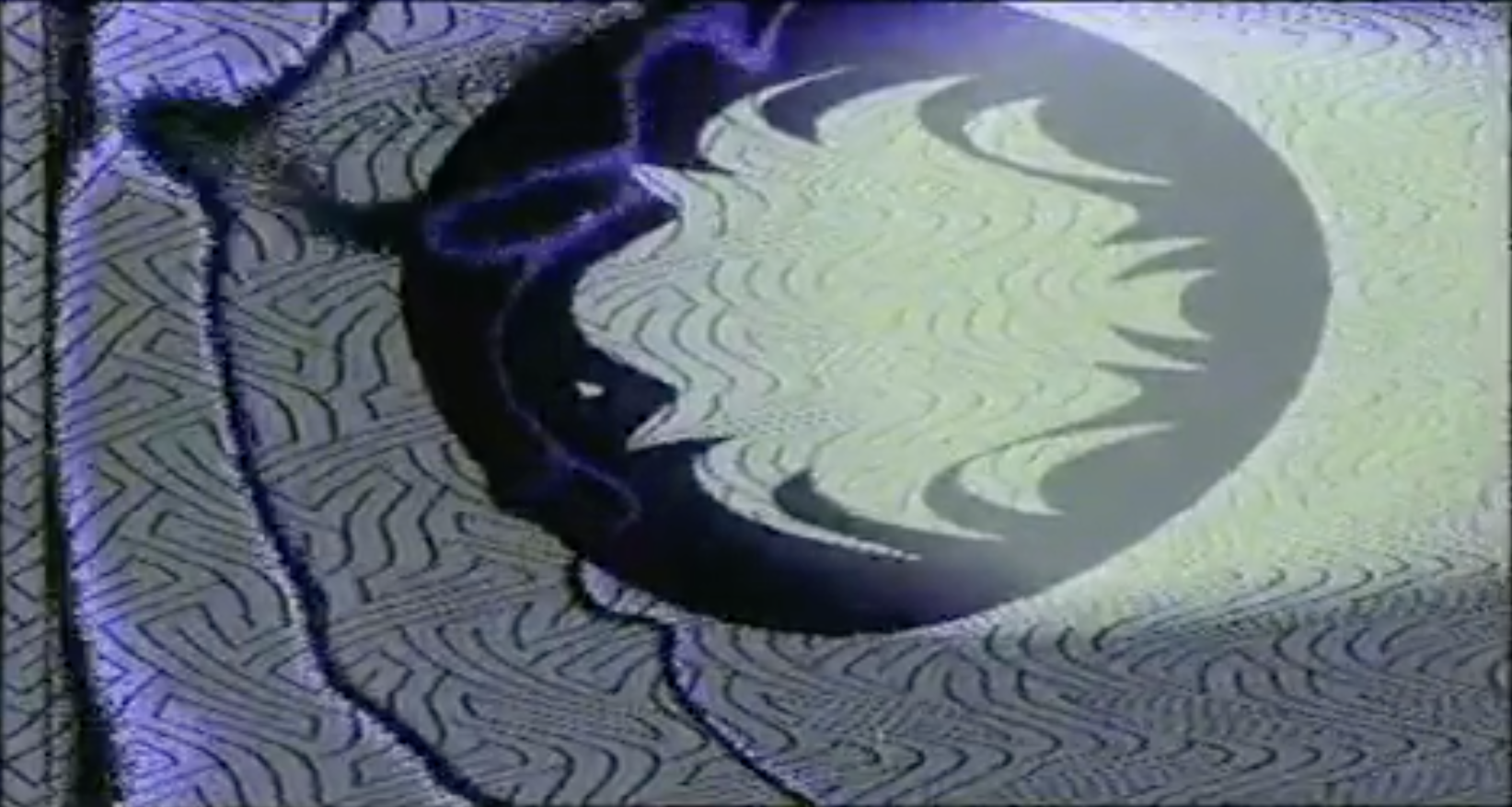 Guyonnet, Jacques: Lucifer Photophore, video, 1975. Image Source: https://www.youtube.com/embed/T1cTqFGUf10
Calame, Geneviève/Guyonnet, Jacques: Labyrinthes fluides, video, 1976. Image Source: https://www.youtube.com/embed/TRgXqOhBQEU
18
Bill Etra & Steve Rutt: The Rutt/Etra Scan Processor, 1973
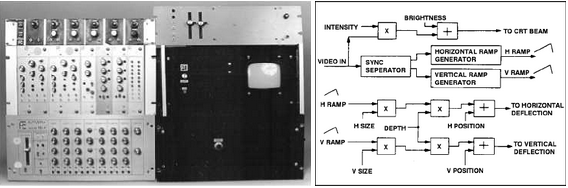 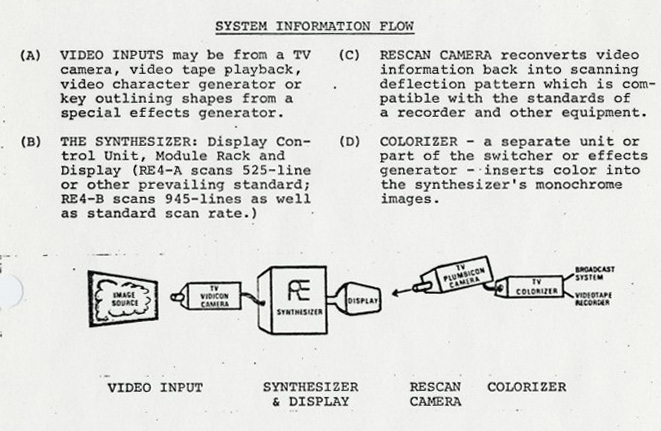 Left, top: Rutt/Etra Model RE-4 Scan Processor.
Middle, top: function diagram by Jeffrey Schier.
(Dunn/Vasulka/Weibel: Eigenwelt 1992, p.137,139)
Right, top: User manual for the Rutt/Etra Scan Processor with "system information flow".
(Rutt/Etra: RE Video Synthesizer Systems Models RE 4A and RE 4B 1974, p.3).
Right, bottom: Rutt/Etra Scan Processor, 1973. Demo by Bill Etra, video. Screenshots from URL: https://www.youtube.com/watch?v=EZQiHuTbnes
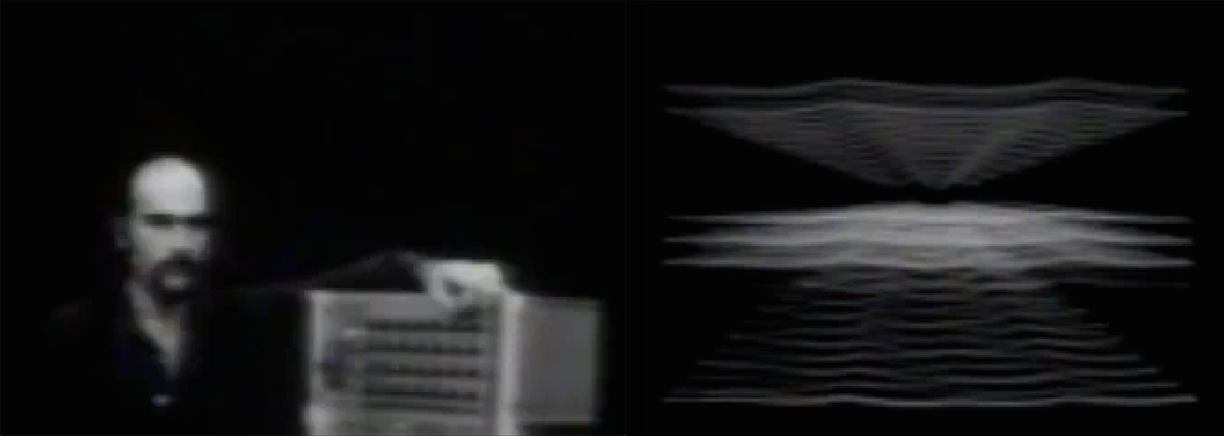 19
Woody Vasulka (I)
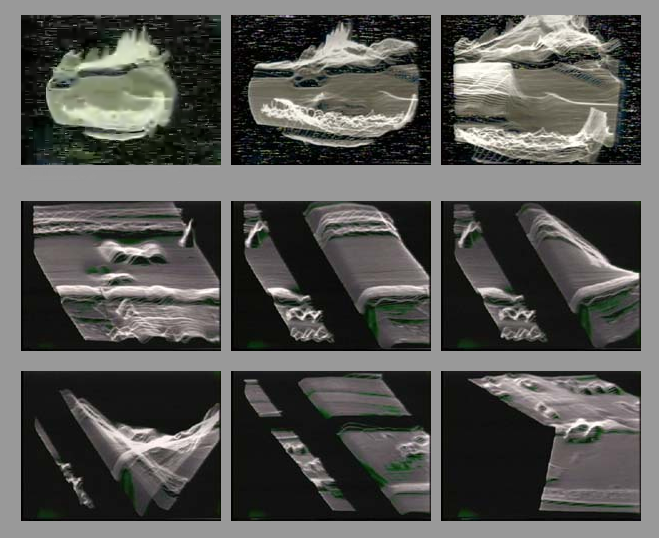 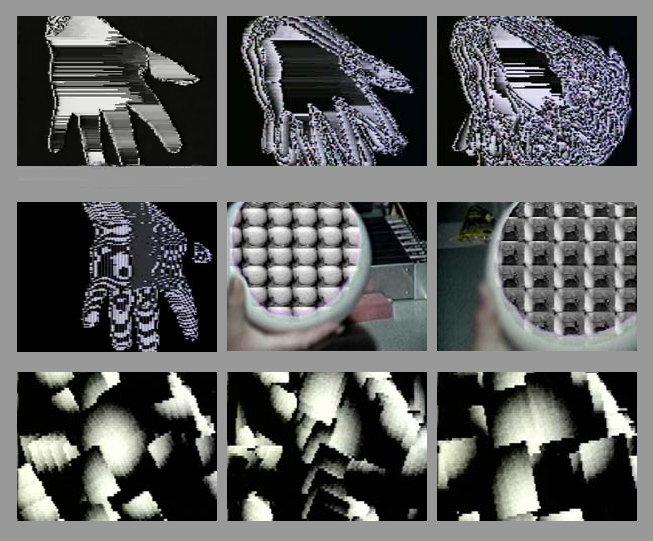 Left: C-Trend, video built with the Rutt/Etra Scan Processor, 1974.
Screenshot from URL: http://vasulka.org/Videomasters/pages_stills/index_19.html
Right: Artifacts, video built with the Digital Image Articulator, 1980.
Screenshot from URL: http://vasulka.org/Videomasters/pages_stills/index_14.html
20
Woody Vasulka (II)
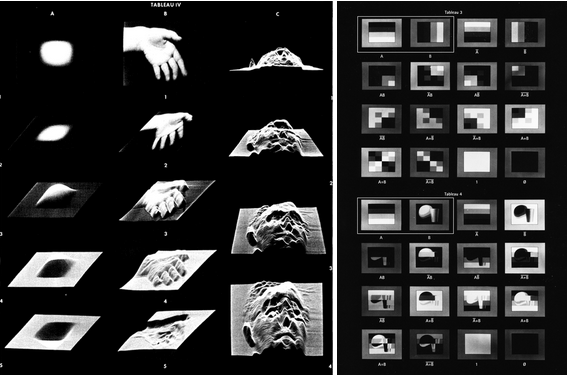 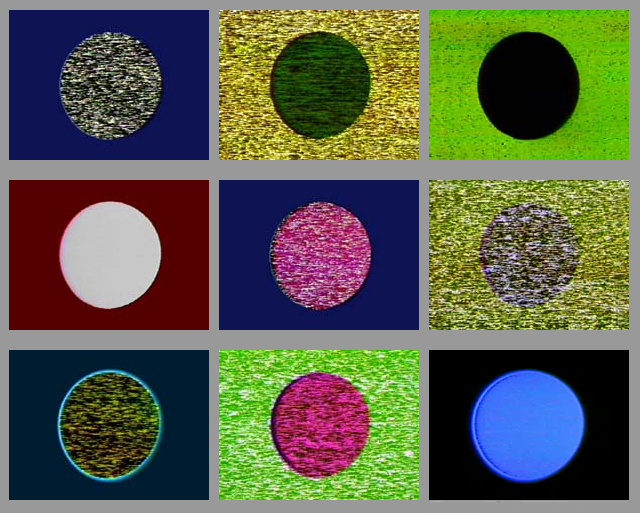 Noisefields, video realised with analog video tools, 1974. 
Screenshot from URL: http://vasulka.org/Videomasters/pages_stills/index_42.html
Left: Didactic Video, Tableau IV, 1975 (Vasulka/Nygren: Video 1975, p.13), demonstration of the Rutt/Etra Scan Processor.
Middle: Syntax of Binary Images, Tableau 3 & 4, 1978 (Vasulka/Weibel: Buffalo 2008, p.423), demonstration of the relations between the discrete elements “A” and “B” in “The Arithmetic Logic Unit (ALU)”.
21
Literatur
Bibliography with informations about the abbreviations used in the captions:
Dreher, Thomas: History of Computer Art. Chap. Bibliography. In: URL: http://iasl.uni-muenchen.de/links/GCA-IXe.html
8